10. marts 2023
DAGSORDEN 
1. Valg af dirigent 
2. Valg af referent 
3. Beretning 
4. Regnskab 
5. Indkomne forslag 
6. Budget og fastsættelse af kontingent 
7. Valg, jf. § 9 
8. Evt.
GF23
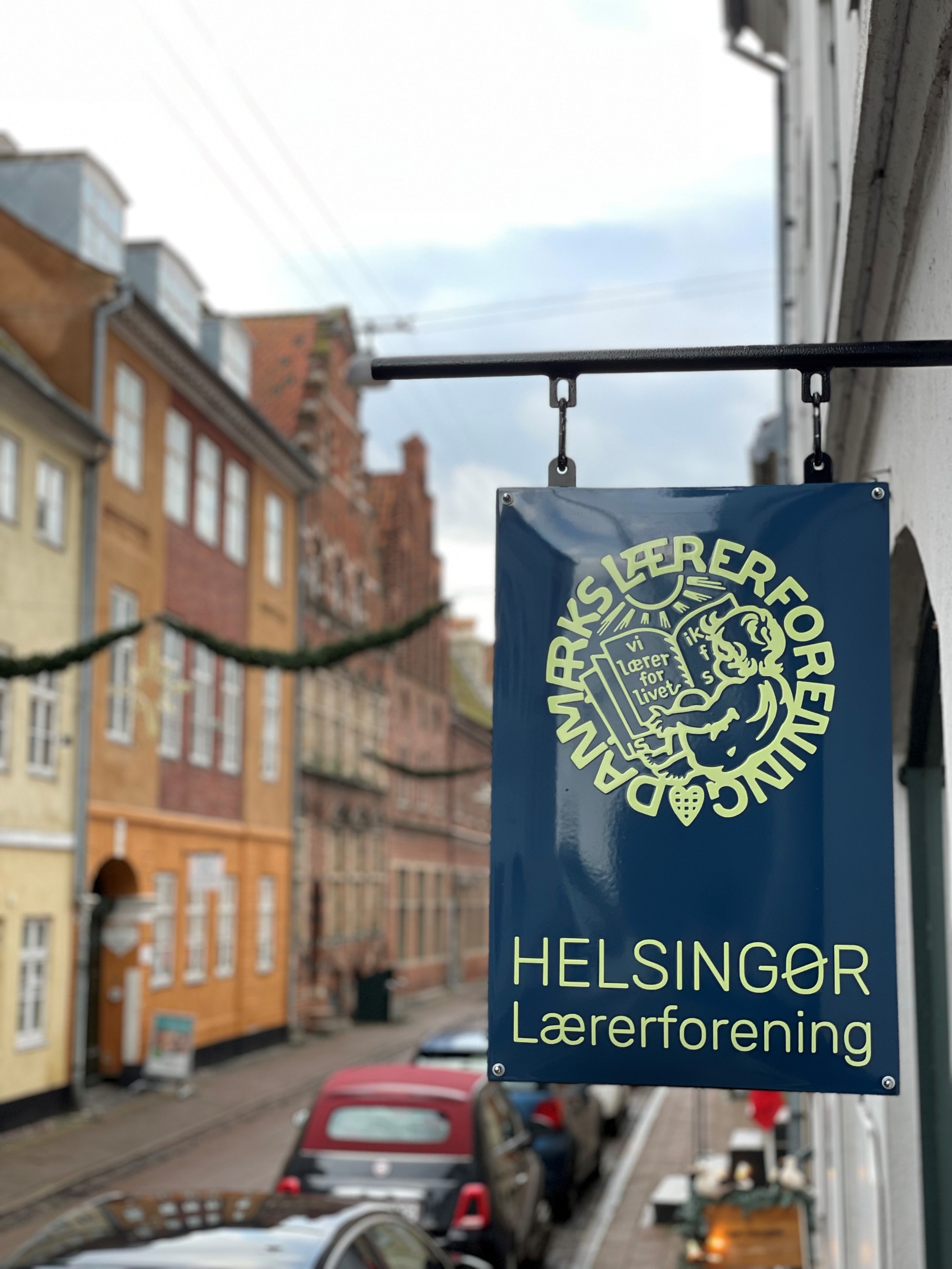 1
Helsingør Lærerforening
VALG AF DIRIGENT
Kredsstyrelsen foreslår:
Regitze Flannov
- Forkvinde for Undervisningspolitisk udvalg og medlem af FU i Danmarks Lærerforening
2
Helsingør Lærerforening
VALG AF REFERENT
Kredsstyrelsen foreslår:
Brigitte Clausen
- TR på Hellebækskolen/Apperup
3
Helsingør Lærerforening
BERETNING
OK24
SOVS 
En skole for alle – rammerne for inklusion
Realisering af A20 
Grøn Kreds – lærernetværk om ’Den grønne Omstilling’
Valg til hovedstyrelsen i DLF
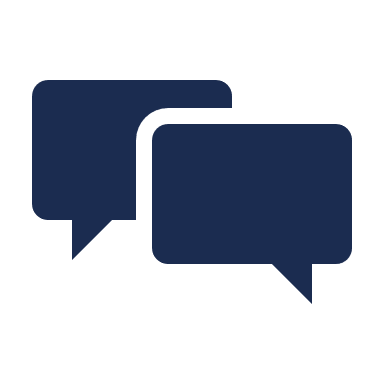 4
Helsingør Lærerforening
5
10. marts 2023
[Speaker Notes: Kravudveksling i vinter 23/24 – de indledende medlemstilbagemeldinger (også i Helsingør) lyder på rammer for inklusion, kompetenceudvikling og seniorvilkår

Forhandlinger der handler om løn, arbejdstid og ‘øvrige vilkår’ (senior, kompetenceudvikling, barsel, mv)

Lander et resultat sende det til afstemning i organisationen 

Alt sammen afsluttet inden 1.april 2024


DLF vil ikke stille nye krav til arbejdstid (A20) ved OK24, men der vil være et skærpet fokus på KL’s forpligtelse til at tage ansvar for aftalens realisering. Blandt andet igangsættes 3 implementeringsprojekter i den kommende tid.
Derfor er det nærliggende at forestille sig, at kravene vil rette sig mod løn og pension, og i øvrigt lægge sig i slipstrømmen af hvad OK23 lander af aftaler.]
Hvad sker i HLF det kommende år?
TR kursus med Morten Refskov 
3.maj 2023
Medlemsmøde om OK24
10.maj 2023
KS arbejder med ‘opstilling af krav’ frem mod kongres ’23
maj-sept.2023
Kravopstilling på Kongres 2023
19-21.septermber
6
Hellebæk 230228
10. marts 2023
[Speaker Notes: Lokalt har vi følgende aktiviteter i kikkerten]
Skolestruktur
Konstitueringsaftalen af 16/11 2021

’Der udarbejdes en ny skolestruktur, med fokus på nærvær, synlig ledelse og inddragelse. Forslag om struktur udarbejdes i samarbejde med forældre, elever, medarbejdere og ledere.
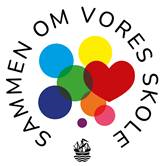 7
Helsingør Lærerforening
[Speaker Notes: Helsingør kommunes Borgmester har siden sommer 2021 raslet med skolestruktur-sablen.

I 2022 har Helsingør kommune brugt tiden på at vedtage politisk styringsudvalg, styre og dialoggrupper, udarbejdet kommissorier.
I 2023 har kommunen iværksat undersøgelser, der har involveret medarbejdere, forældre & elever. Den helt utroligt store datamængde af farvestrålende postkort skal transskriberes og præsenteret for diverse udvalg og interessenter.]
’Det sammenhængende skoleforløb’
Hvad har HLF gjort?
Vi lærer for livet, ikke for skolen
’Stort er lort’ 
vs.
 ’Små er godt’
’Den enkelte skole skal fungere som en samlet pædagogisk enhed’
Skole laver vi sammen!
Hvor skal stregerne slås?
8
Hellebæk 230228
10. marts 2023
[Speaker Notes: Trods ihærdige forsøg ville Borgmesteren ikke have de faglige organisationer med i Styregruppen, så i stedet blev der oprettet et ‘Dialog- og samarbejdsforum’, hvor HLF, FOA, BUPL, UTH og Skolelederforeningen, tages på råd.
Det er vi ikke tilfredse med, men det er så langt som det politiske lag ville inddrage praksisnær viden. 

Hvad har vi gjort ? Haft møder med RF, BUPL/FOA og med skolelederne. Vi har haft inddraget TR. Og så læner vi også tungt ind i DLF’s politik, som står på skuldrene af mange års grundigt og bredt arbejde i organisationen. For vi ved godt vi ikke kan pege i en retnig lokalt for Helsingørs skoler uden at nogle medlemmer vil opleve sig]
Politisk vinkel
Folkeskoleidealet - Danmarks Lærerforening :: Fagforening for lærere (dlf.org)
Principprogram - Danmarks Lærerforening :: Fagforening for lærere (dlf.org)
9
Helsingør Lærerforening
10. marts 2023
[Speaker Notes: HLF har fortsat fokus på:
Det gode arbejdsliv i skolen
Elevrettigheder
Folkeskoleidealet
En inddragende proces

Og så læner vi og ellers ind i DLF politik, og kommer IKKE med konkrete forslag, til hvor stregernes skal slås. Det må politikerne tage et ansvar for.]
Involveringsfase – 1. halvår 2023
Uge 19
Medio maj
7. juni
April
Medio maj
5. januar
Medio juni
marts – april
Kondenserende møder i alle 6 distrikter

Deltagelse af skolebestyrelsesrep., skoleledelser, BUF, DSFI
maj - juni
Mulighed for Sammen om Vores Skole møder matrikelvis
Konkrete vurderinger
19. Januar – 7. februar
Sammen om Vores Skole møder i alle 6 distrikter
Aktiviteter
Dialog- og samarbejdsforum foreløbige resultater af involverende møder
Styregruppe foreløbige resultater af involverende møder
Centralt spor*
BU Foreløbig orientering om resultat af de involverende møder
BU
BY
Samråd Drøftelse af tendenser og hypoteser
Milepæle
Møde skolebestyrelser og styregruppe
Møde skolebestyrelser og styregruppe
*Løbende møder med skoleledelser og MED
[Speaker Notes: Vi indkalder til kondenserende møder umiddelbart efter vinterferien
Matrikelmøderne i maj/juni vil være efter ønske fra skolebestyrelserne. Hvis der ikke bliver mange matrikelmøder kan vi begynde at opstille modeller før sommerferien.]
Modelfase og beslutning – 2. halvår 2023
7. december
Uge 40
30. oktober
18. december
7. november
Ultimo september
Uge 43
Medio august – ultimo september
Opstilling af modeller

Deltagelse af skolebestyrelsesrep., skoleledelser, ØE, BUF, DSFI
Uge 41
Aktiviteter
8. – 29. November Høring
Dialog- og samarbejdsforum Drøftelse af mulige modeller
Styregruppe opstilling af modeller
Centralt spor*
BU
BU anbefaler endelig model
Ekstraordinært BU 
Modeller i høring
Evt. BU orientering
BY Endelig godkendelse af model
BY
Dilemmamøde 
BY, skolebestyrelser, skoleledelser og faglige org.
Møde skolebestyrelser, skoleledere og styregruppe
Milepæle
*Løbende møder med skoleledelser og MED
[Speaker Notes: 3 ugers høring. Måske kan materialet sendes i høring umiddelbart efter dilemmamødet.
OBS: Der er meget kort frist ml. afsluttet høring og politisk behandling den 7. december. Kø-tidsfrister vil ikke kunne nås.
Hvis tidsplanen rykkes frem falder den oveni budgetforhandlingerne…….]
ALLE BØRN SKAL:

have en lærer

skal være en del af fællesskabet

skal opleve motiverende, aktiverende                   og varieret undervisning
EN SKOLE FOR ALLE
Konstitueringsaftalen á 16/11 2021
’… Koblet til en ny skolestruktur skal der arbejdes med, hvordan børn med udfordringer får den bedst mulige hjælp inden for rammerne.’
12
Helsingør Lærerforening
[Speaker Notes: Elevernes rettigheder – lovgivning dobbeltuddannelseskrav – folkeskoleloven § 28
Både de dygtigste og de der har behov for noget andet vi traditionelt set tilbyder i klasselokalet.
Disposition

WHY?
Formålet- blive til nogen og ikke bare noget. Vi lærer for livet, ikke for skolen. Skolen som samfundsinstitution – træd varsomt, thi…
’Træd varsomt, her bliver mennesker til’ - Chresten Kold. Hvad skal der til for at vi/børn føler os som en del af et fællesskab? Værdi for andre, ’høre til’, læreren skal kunne rumme det vildskab livet rammer børnene med, de skal lære at begå sig i livet (i en verden med krig, venskab, sygdom, dødsfald, sorg, misbrug, kærlighed, latter).
Elevrettigheder 
Alle børn skal:
have en lærer
være en del af et fællesskab
skal opleve motiverende, aktiverende og varieret undervisning
 
Udgangspunkt i de børn vi har
De er her og det er dem vi skal lave skole til. One size dur ikke. Vi har de børn (og deres forældre) vi har. Tag udgangspunkt i hvad de forskellige skolers behov alt efter børnegruppe. Det er derfor ikke en til en i hvad der er brug for. Giv skolerne de ressourcer der skal til, for at de kan løse.
Skolepolitik, der er principiel. Men lad skolepolitikken blomstre nedefra. Lyt til lærerne, da det ved hvad behovene er. Lad dem underbygge pædagogikken. Den professionelle tilgang, hvor lærernes bud på løsninger tages alvorligt.
Drømmen er den samme.

HOW?
Kommunal Skolepolitik 
 tag afsæt i folkeskolelovens formål – tag det med! Fagenes formål – praksisfaglighed – tag det med! Skolerne skal byde ind. 
Vi har haft 10+ år med fokus på læringsmål, målstyring, segregeringsprocenter, vurdering/test, fragmenter, individer. 
Blive så dygtige, som de kan…
Skal kunne det i 8.klasse, som man tidligere kunne i 9.klasse
95 % skal kunne gennemføre en ungdomsuddannelse
Fagligt fokus – udelukkende. Men ikke afsæt i børnene som hele mennesker. 
Tag tættekammen på os selv først – luge ud i kommunale projekter, være nysgerrige på om det vi gør på skoler, center, mv gavner undervisningen? 
Har vi kommunale mål, der ikke er kendte eller sætter retning? Kommunale redegørelse?
Hvad virker for vores børn - specifikt? Sætte lærernes faglighed i spil. 
Har politikerne indblik i hvad, der sker i skolerne. Årligt besøg fra alle skoler til udvalg/borgmestre. 
Hvad gør I konkret af fede ting på skolerne? Sig det højt. 
Hvilke dilemmaer står skolen i? Tydelig tale. Fortælle det som det er. Retningssætte behovet.
Hvilket setup har den enkelte skole brug for? 
Projektorientering og praksisfaglighed for at understøtte formålet og fagenes formål
 
 
WHAT?
Investering - Vi har fået 45.000 unge under 25 i mistrivsel, 16 % af alle 10-årige der har mentale helbredsproblemer, faglige resultater der ikke er blevet meget bedre. 

Der er ikke en økonomisk rettighedssats på vores område, som der er på andre områder. Vi er jeres allierede i denne sag. Vi skal sammen finde en vej for at få et ændret ressourcesyn på folkeskole. 
For det kan betale sig at investere i folkeskolen. Det øger arbejdsudbuddet, det højner livskvalitet for den enkelte og gavner samfundsøkonomien for flertallet, det mindsker presset på velfærdssamfundets øvrige opgaver, såsom sundhedsvæsen, politi/fængsler, psykiatrien, misbrugsbehandling, mv.

Økonomien? Kig bredt i de forskellige siloer
tabt arbejdsfortjeneste – hvor mange penge ligger der her?
Sygefravær – tør vi investere i bedre arbejdsvilkår, og forvente at fraværet falder, så vi ikke bruger så mange ressourcer på vikarer?
62 + 39 lærere = 111 lærere eller 2 om ugen. Vi er 500 lærere. Kan vi finde et effektiviseringsrationale her? Flere perspektiver:
læringstab for eleverne
svært at knytte relationer, når man ’forlades’ hele tiden
investering i medarbejdere – kompetenceudvikling
en af hovedårsagerne til skoleskift, både til andre skoler og privatskoler
organisatoriske forandringer – løn, arbejdstid, rekruttering
transport
private opholdssteder?
PPR – stor personaleomsætning her, især for psykologer, da det ofte bruges til at komme videre i arbejdslivet.
Diagnosticeringskæden
fokus på den tidlige indsats, da sundhedsplejersker allerede i dag har viden om de familier, hvor det potentielt kan gå galt
hav tid til det uforudsete
Alle børn skal have plads til at være mennesker i stærke fællesskaber (servostyring på supertankeren)
vi ved at 50 % bliver skilt og at de påvirker børns skoleliv
vi vad at x % børn mister deres forældre
sygdom i familien
krise i familien
misbrug og psykisk sygdom i familier er livsvilkår for alle skoler
osv
Vi ønsker at uddanne til medborgere fremfor modborgere.
Lad os have en dialog parterne i mellem – vi har et materiale vi gerne vil arbejde med jer med. 
 
 
A20 midler – efteråret - Brug ikke arbejdstid i argumentationen. Fjern alle unødige benspænd. Vi bliver ikke inspireret af processer]
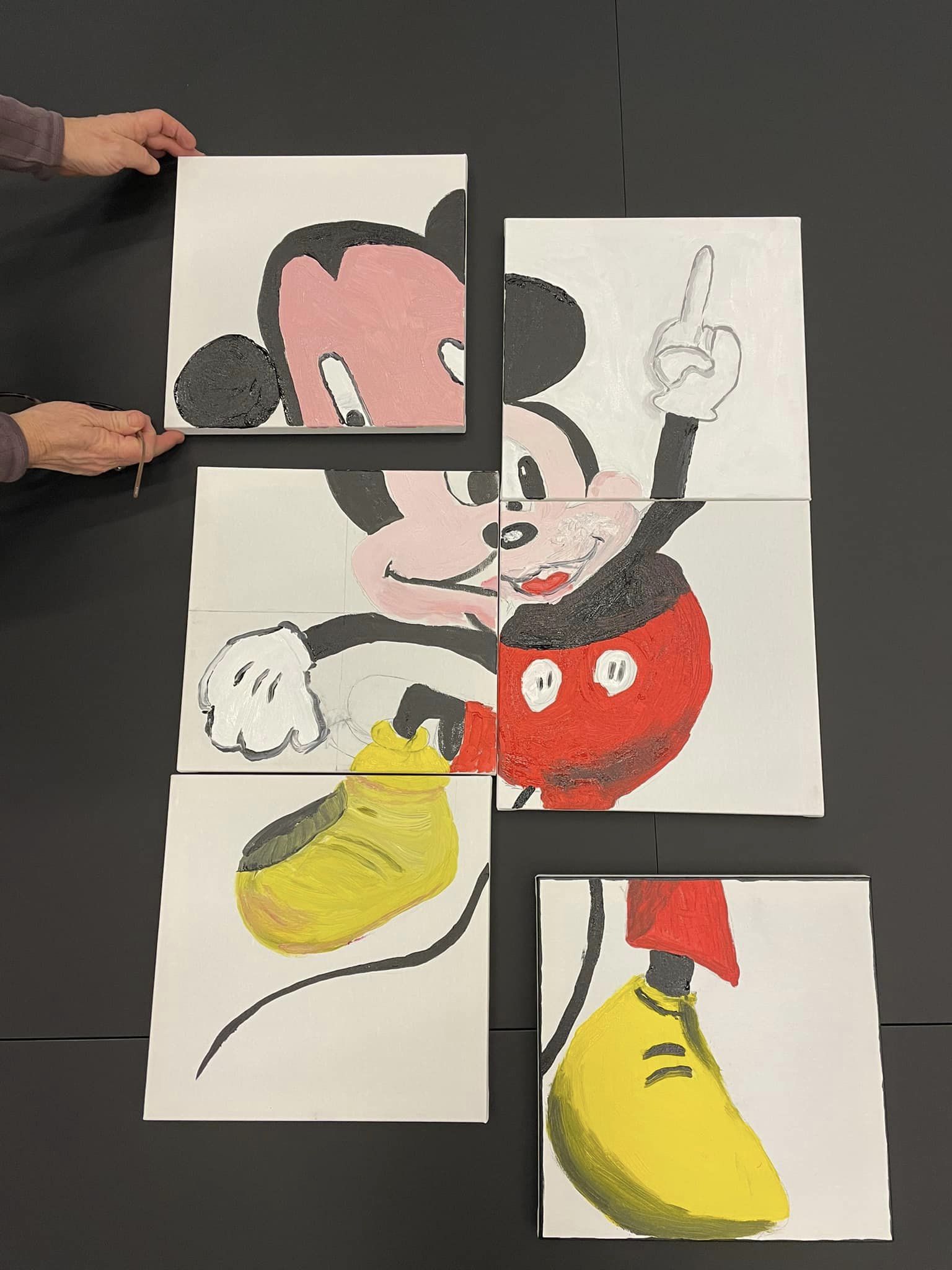 Realiseringen AF A20
TR’s forudsætning for at udfylde deres rolle

Brug af aftalens elementer og indhold

Aftalens synlighed
[Speaker Notes: Kredsstyrelsen vil arbejde for at vi skal lykkes med A20. Og lige nu har DLF fokus på 3 tværgående temaer 

TR har en kæmpe rolle i realisering af A20 – de skal selvfølgelig også have de rette kompetencer og vilkår til at udføre det store arbejde. DLF vil styrke TR & Kredse, samt uddanne i kollektive og individuelle rettigheder i A20

A20 har flere elementer som sagtens kan bringes mere i spil og sikre bedre. ‘KL skal steppe op og tage et større ansvar’ sagde Gordon. 

Er vi bevidste om, at det er A20 og det store arbejde, der lægges i at insistere på samarbejde om skolen, der på sigt vil forbedre lærernes arbejdsvilkår? Vi skal være bedre til at dele de gode historier for den vej at ´lægge pres på de steder, hvor det ikke fungere så godt.]
GRØN KREDS
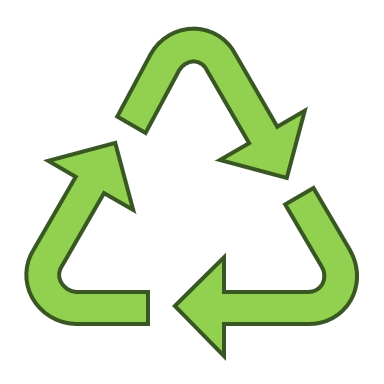 14
Helsingør Lærerforening
[Speaker Notes: Grøn kreds betyder:
at vi så vidt muligt samarbejder med andre, der har overenskomst og GHG certificeret (fx leverandører, restauranter eller hoteller)
at vi gerne bruger lokale samarbejdspartnere (fx Stine Lindblom eller Find Blomster)
at vi gerne køber genbrug (fx vores reoler og langt de fleste af vores møbler)
at vi sparer på forbruget (fx el (med LED lys) og varme)
at vi helst køber økologisk (fx vores kaffe som kommer fra Bæredygtighed | Sammen om et bedre kaffemarked | ØNSK Kaffe (onsk.dk))
at vi i det kommende år vi udarbejde et grønt regnskab (GHG certificat, som Sinatur, vores hotelkæde, der tilbage i 2020 var først i DK Et lyspunkt i mørket: Hotel først med miljøregnskab | ugeavisen.dk
at vi opfordrer til samkørsel og/eller offentligt transport. Kun undtagelsesvis vil fx indenrigsflyvning være en mulighed.]
15
Helsingør Lærerforening
10. marts 2023
[Speaker Notes: Og det betyder også noget for vores medlemmer:

22-23.marts Big Bang – vi sender næstformand afsted. 2 lærere fra Hellebæk skal holde oplæg om undervisningsprojektet.

25. April – Strandrens & SPOR

15.Juni – Folkemøde 2023

En dag i efteråret 2023 SPOR

12-13. januar 2024 – Medlemskonference på Frederiksdal for FAK]
HOVEDSTYRELSESVALG / DLF
HLF har støttet Regitzes kandidatur siden 2012
Afhænger af vores valgtilslutning og jeres indsats
En knalddygtig og kompetent kollega i DLF’s øverste ledelse
16
Helsingør Lærerforening
10. marts 2023
[Speaker Notes: Der skal vælges 18 hovedstyrelsesmedlemmer, hvoraf 3 indgår i forretningsudvalget. En af dem er Regitze, og HLF har i alle år bakket varmt op om RF. Vi har et tæt samarbejde, og dermed en meget direkte stemme i DLF øverste ledelse. Vi har fornøjelsen af at kunne ‘trække’ på Rf , når vi står overfor store politiske opgaver som fx SOVS eller kredsstyrelsens foretræde for B&U i sidste uge 8/marts.]
SPØRGSMÅL &DEBAT
Mundtlige beretning:
OK24
SOVS 
En skole for alle – rammerne for inklusion
Realisering af A20 
Grøn Kreds – lærernetværk om ’Den grønne Omstilling’
Valg til hovedstyrelsen i DLF

Skriftlige beretning:
Helsingør Lærerforening - medlemmer og tillidsvalgte
DLF
Samarbejde
MED samarbejdet
Chromebooks
Medlemsarrangementer TAK!
17
Helsingør Lærerforening
REGNSKAB
18
Helsingør Lærerforening
Indkomne forslag
KS foreslår vedtægtsændringer og at de sættes til afstemning i to dele:

§ 9 – fra 6 til 5 i KS

§ 10-14 – Kredskassereren konstitueres

Resten er mindre rettelser og præciseringer til vedtægterne
19
Helsingør Lærerforening
Ændring i § 9
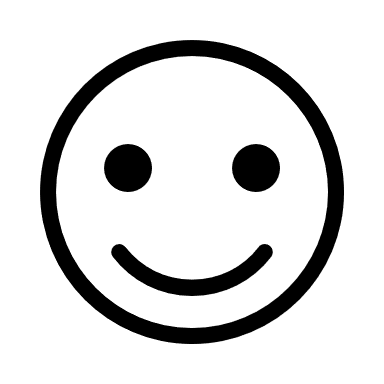 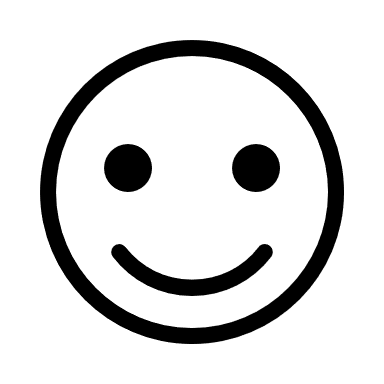 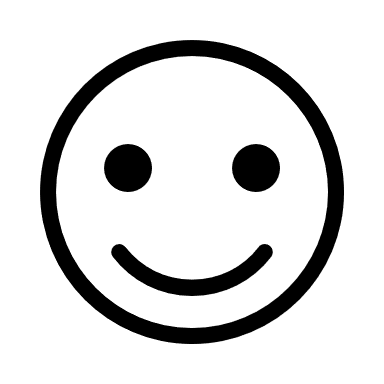 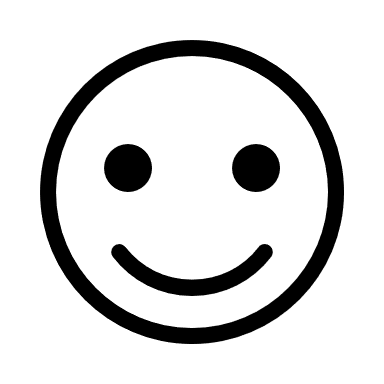 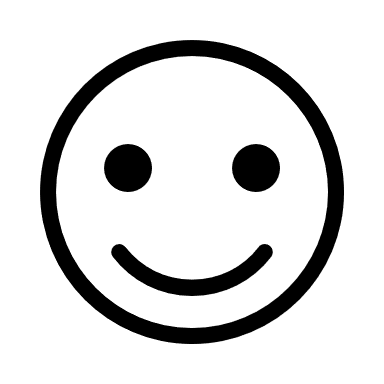 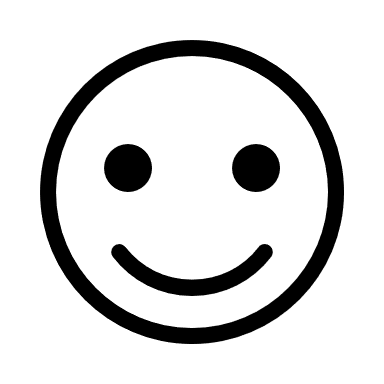 20
Helsingør Lærerforening
10. marts 2023
§ 10 - 14
§ 10 – tilføjes: Formandens honorar modsvarer altid en fuldtidsstilling uanset frikøb 
fordi det er hvad der i praksis altid er sket

§ 11 – Præcisering: Kredsstyrelsen konstituerer sig med næstformand, kasserer, pædagogisk ansvarlig og arbejdsmiljøansvarlig 
fordi så sidestilles kredsstyrelsens øvrige medlemmer. Formanden i Kredsen skal vælges
 
§ 11 – tilføjelserne flyttes til § 11 fra § 9

§ 13 – Præcisering: Forretningsorden for Faglig Klub vil fremgå af Kredsens hjemmeside

Øvrige rettelser er redaktionelle
21
Helsingør Lærerforening
10. marts 2023
Budget & fastsættelse af kontingent
22
Helsingør Lærerforening
Eventuelt
Tak for fremmøde, debat og spørgsmål og så er der ellers middag og hygge på Kadetten
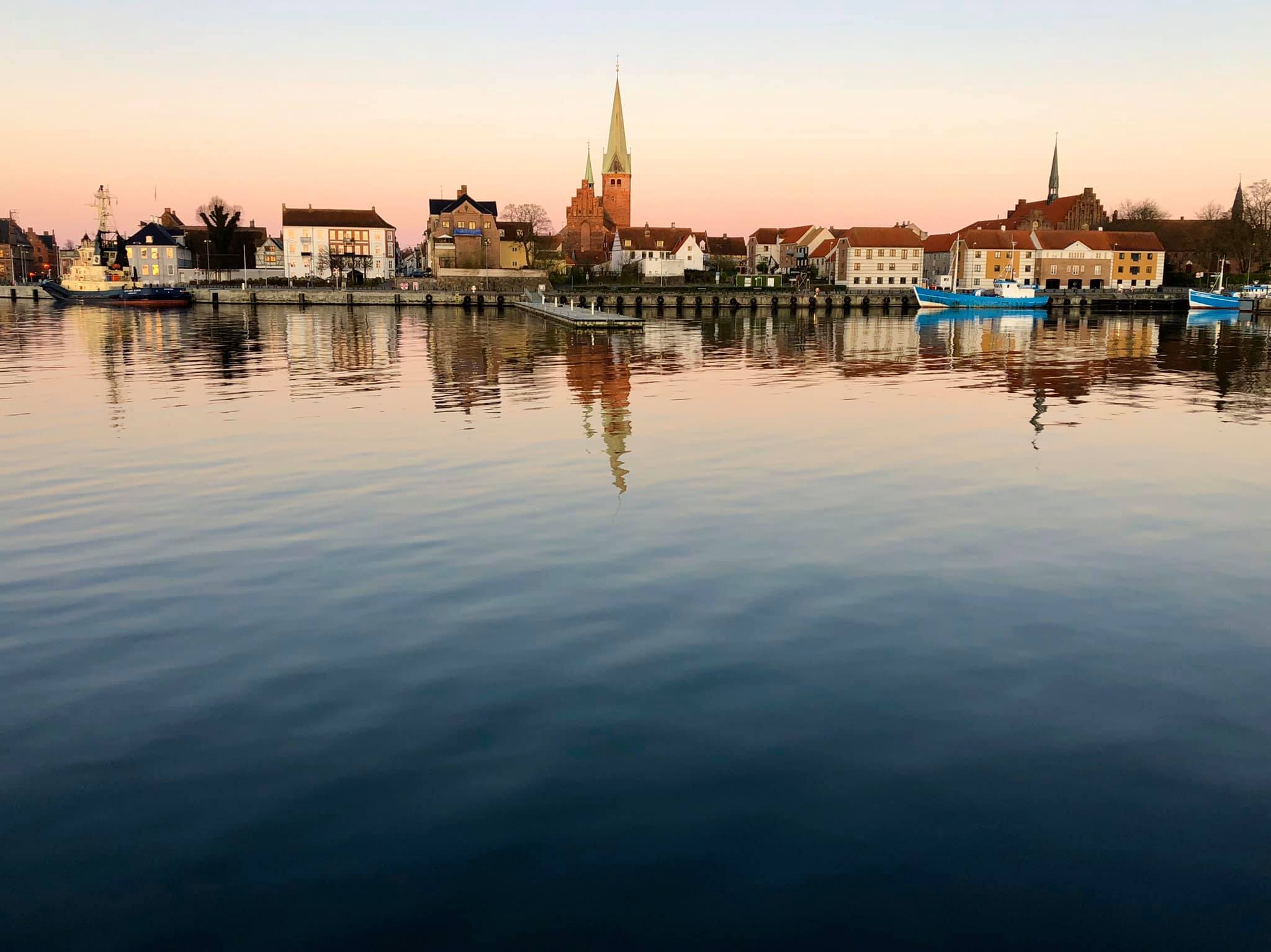 23
Helsingør Lærerforening
[Speaker Notes: Tak til referenten
Tak til dirigenten
Tak til medlemmerne for at være med og deltage i dag og for den opbakning kredsstyrelsen har fået til sit videre arbejde.]